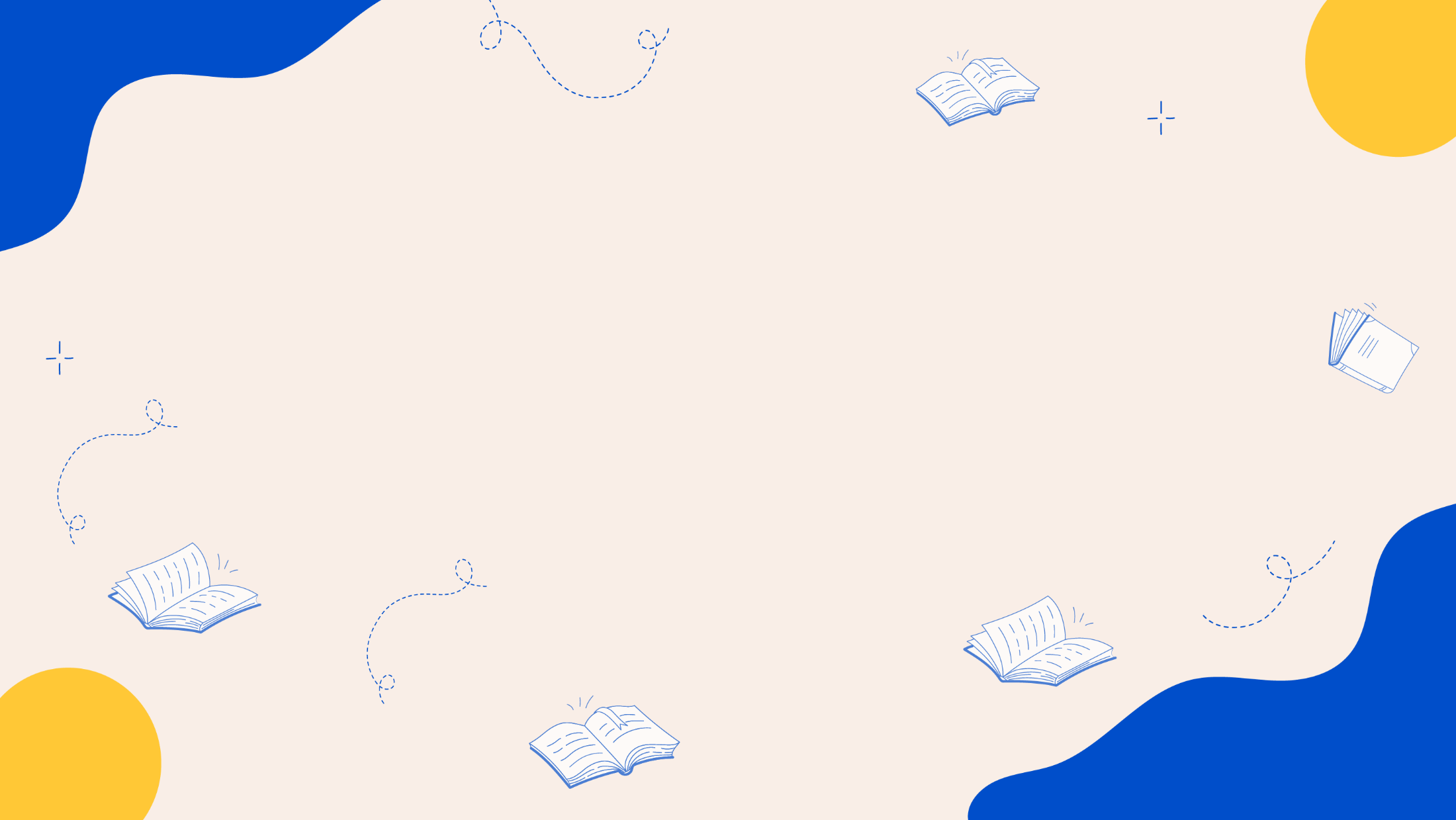 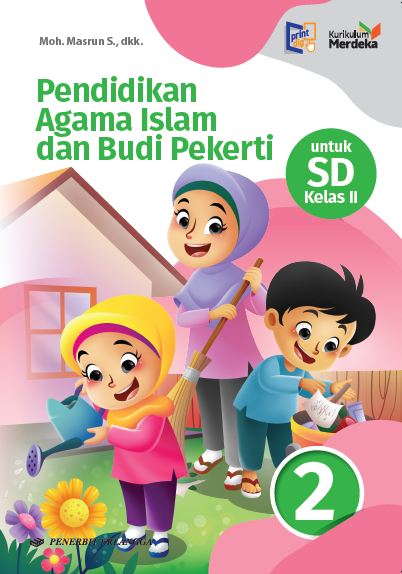 MEDIA MENGAJAR
Pendidikan Agama Islam dan Budi Pekerti
UNTUK SD KELAS II
[Speaker Notes: Teks warna “PAI” diubah sesuai cover dan tingkat kelas]
Bab
6
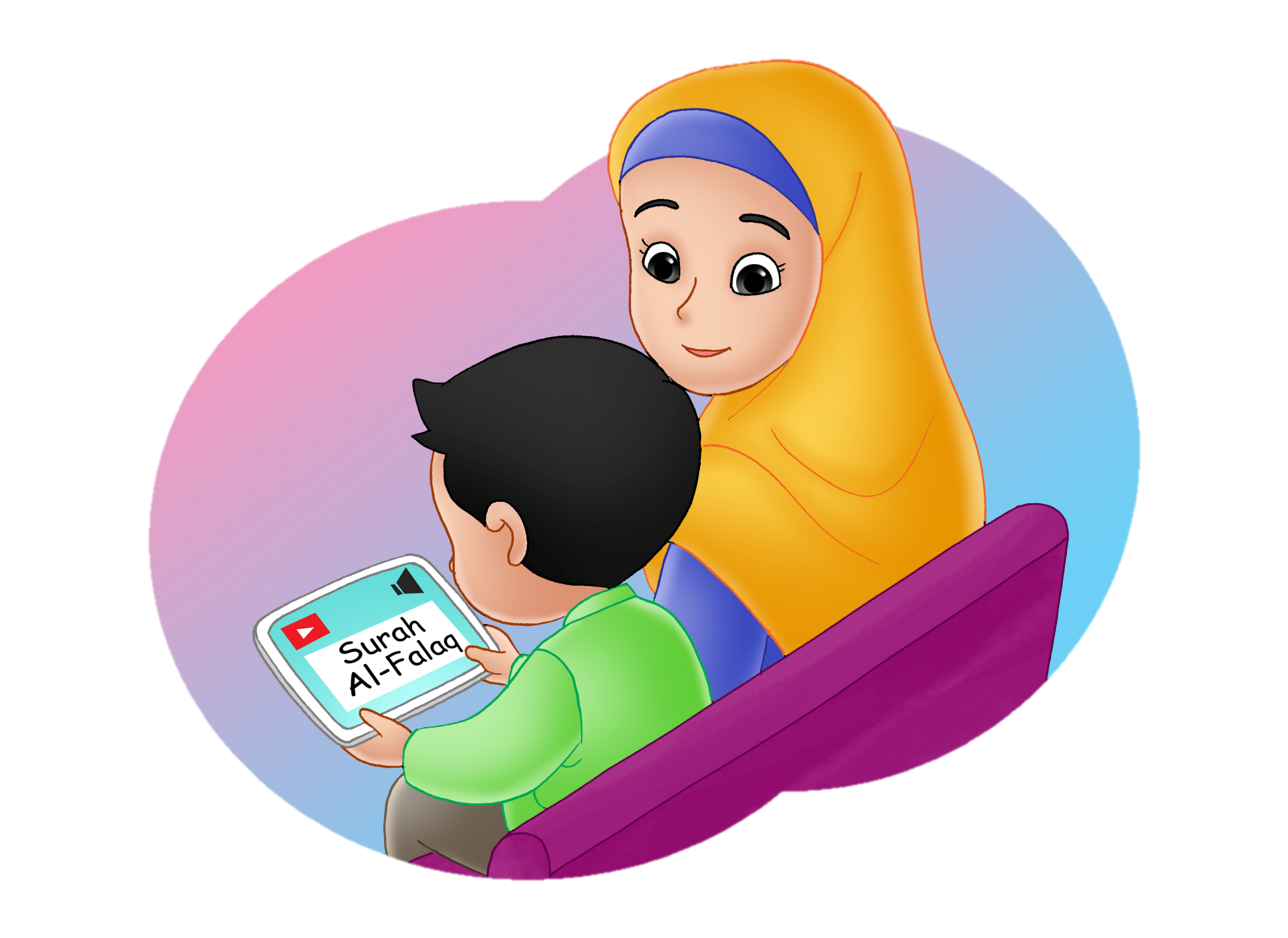 Surah Al-Falaq dan Surah Al-Kauṡar
Sumber gambar: dokumen penerbit
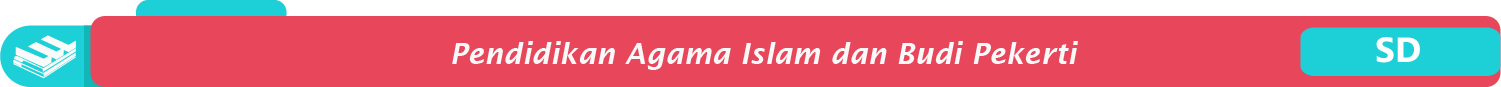 Surah Al-Falaq
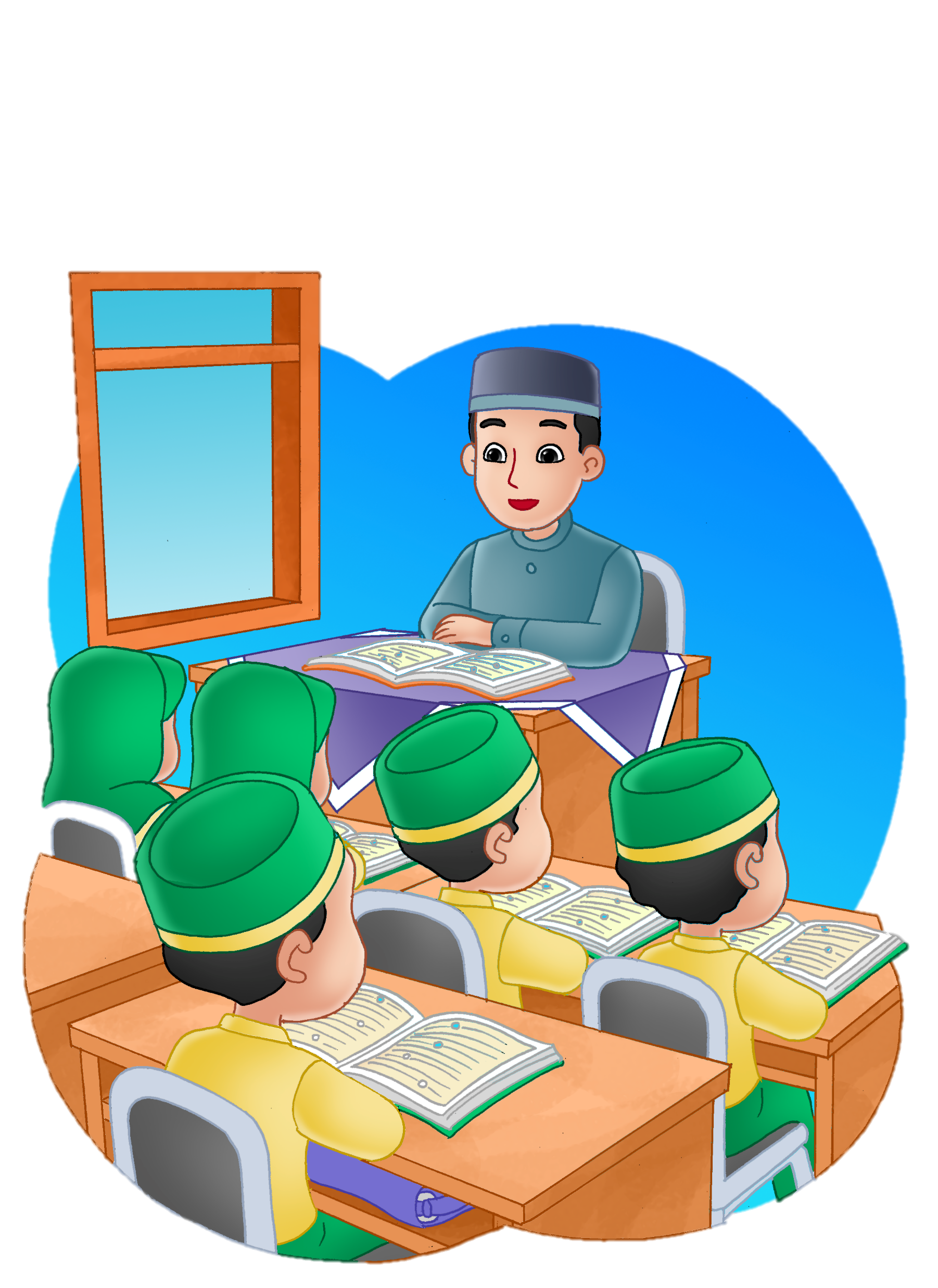 Al-Falaq adalah surah ke-113 dalam Al-Qur’an.
Surah Al-Falaq terdiri atas lima ayat dan diturunkan setelah surah Al-Fīl.
Surah Al-Falaq artinya waktu Subuh atau fajar.
Surah Al-Falaq termasuk surah madaniah karena diturunkan setelah Nabi Muhammad Saw. hijrah.
Sumber gambar: dokumen penerbit
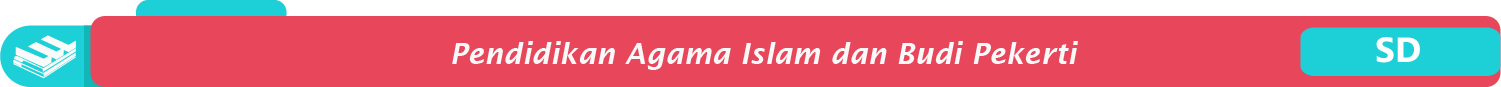 Melafakalkan Surah Al-Falaq
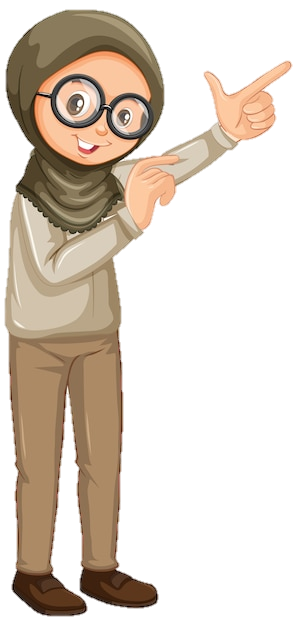 Sumber gambar: freepik.com
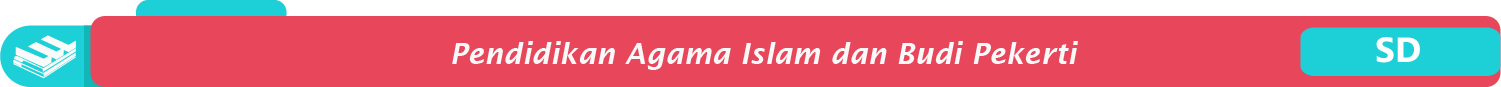 Pesan Pokok Surah Al-Falaq
Surah Al-Falaq berisi perintah agar berlindung kepada Allah Swt. dari segala kejahatan, seperti kejahatan dari orang yang berniat buruk atau kejahatan sihir.
Kita dianjurkan membaca surah Al-Falaq setiap hari, baik pada waktu pagi maupun malam, ketika hendak keluar rumah atau bepergian, dan saat hendak tidur.
Cara menerapkan isi pokok surah Al-Falaq adalah dengan selalu mengingat Allah Swt. dan memohon pertolongan kepada-Nya dalam keadaan apa pun.
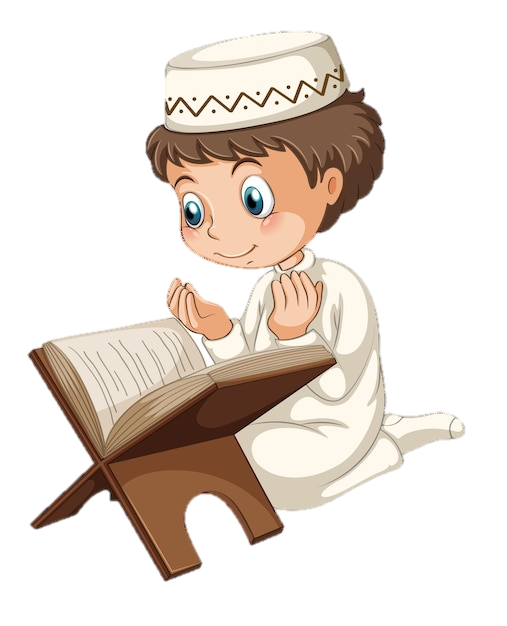 Sumber gambar: freepik.com
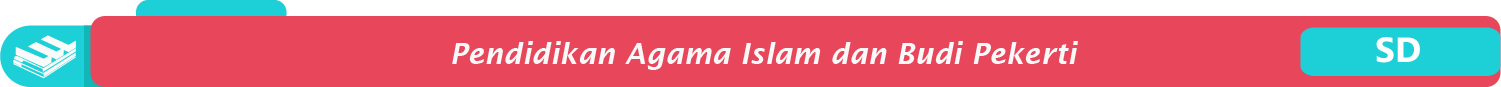 Surah Al-Kauṡar
Al-Kauṡar merupakan surah ke-108 dalam Al-Qur’an.
Surah Al-Kauṡar terdiri atas tiga ayat dan diturunkan setelah surah Al-’Ādiyāt.
Surah Al-Kauṡar artinya nikmat yang banyak.
Surah Al-Kauṡar termasuk surah makiah karena diturunkan sebelum Nabi Muhammad Saw. hijrah.
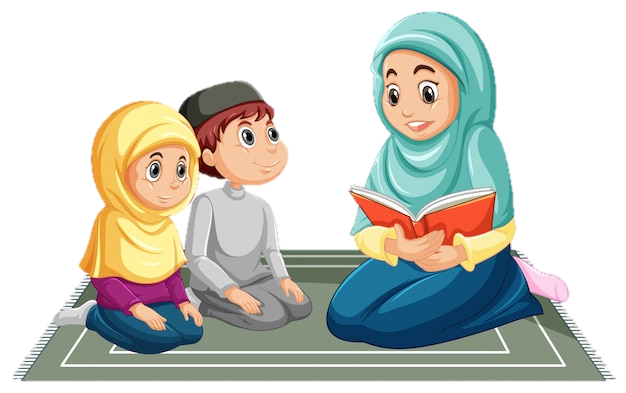 Sumber gambar: freepik.com
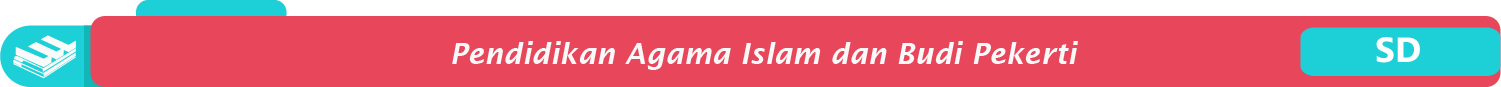 Melafalkan Surah Al-Kauṡar
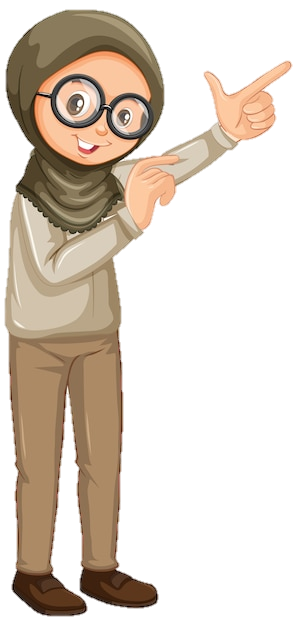 Sumber gambar: freepik.com
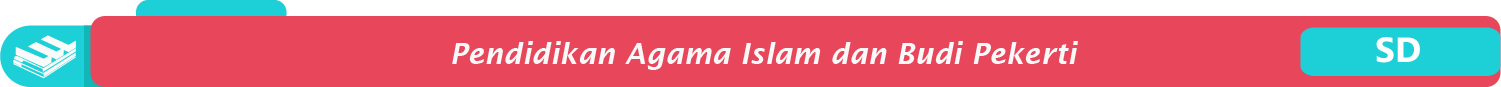 Pesan Pokok Surah Al-Kauṡar
Surah Al-Kauṡar menjelaskan bahwa Allah Swt. telah memberikan kita nikmat yang banyak berupa kesehatan, keselamatan, makanan dan minuman, dan lain-lain.
Allah Swt. memerintahkan kita untuk bersyukur atas nikmat-nikmat-Nya. Salah satu cara mensyukurinya adalah dengan rajin salat dan berkurban bagi yang mampu.
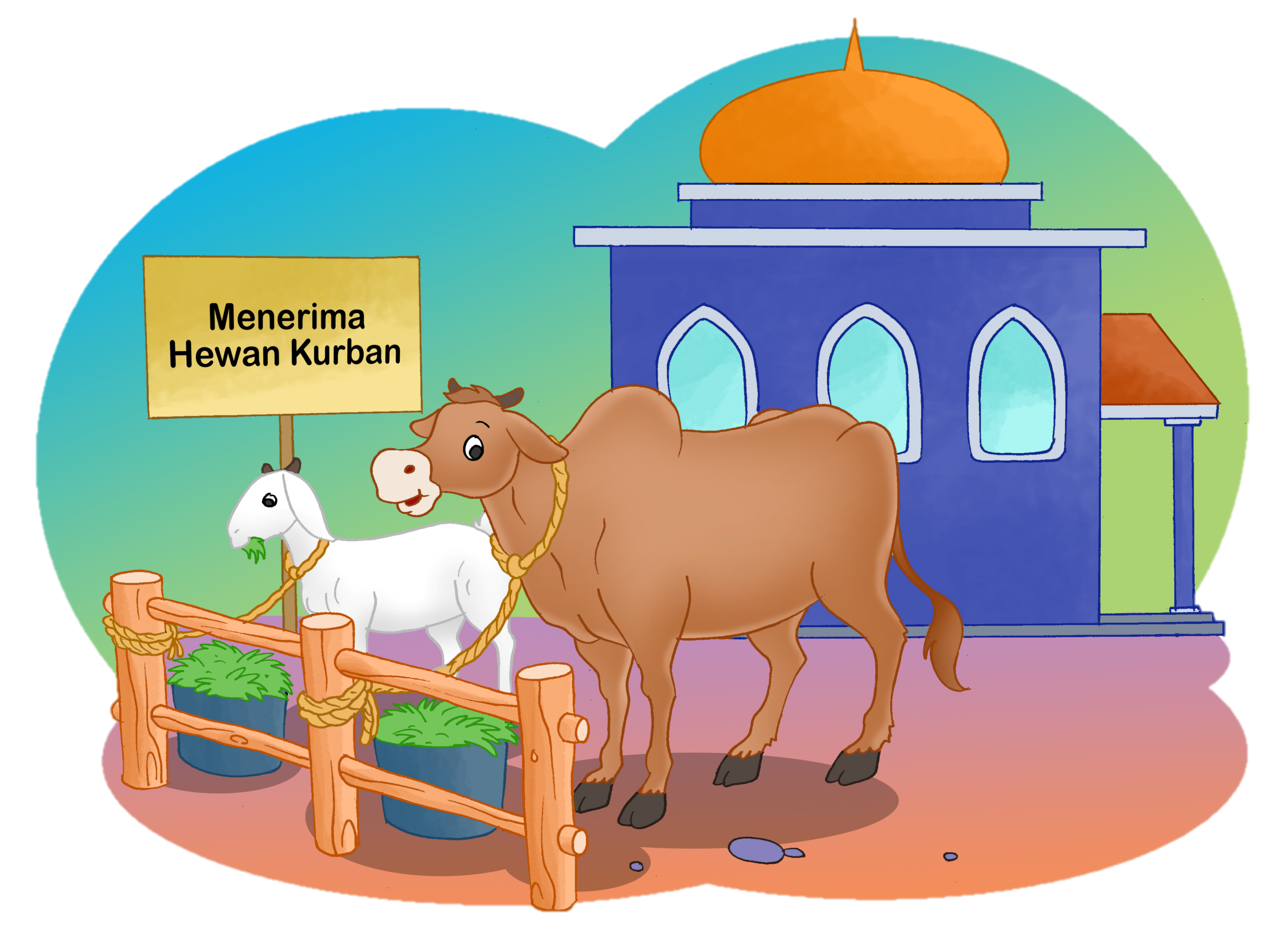 Sumber gambar: dokumen penerbit
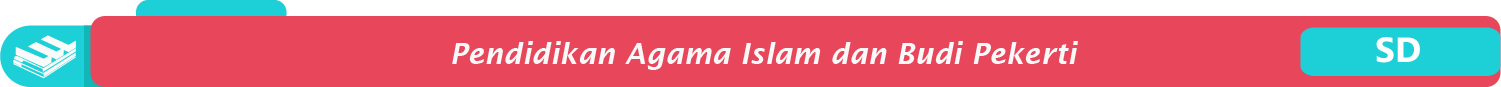 Cara menerapkan isi pokok Surah Al-Kauṡar
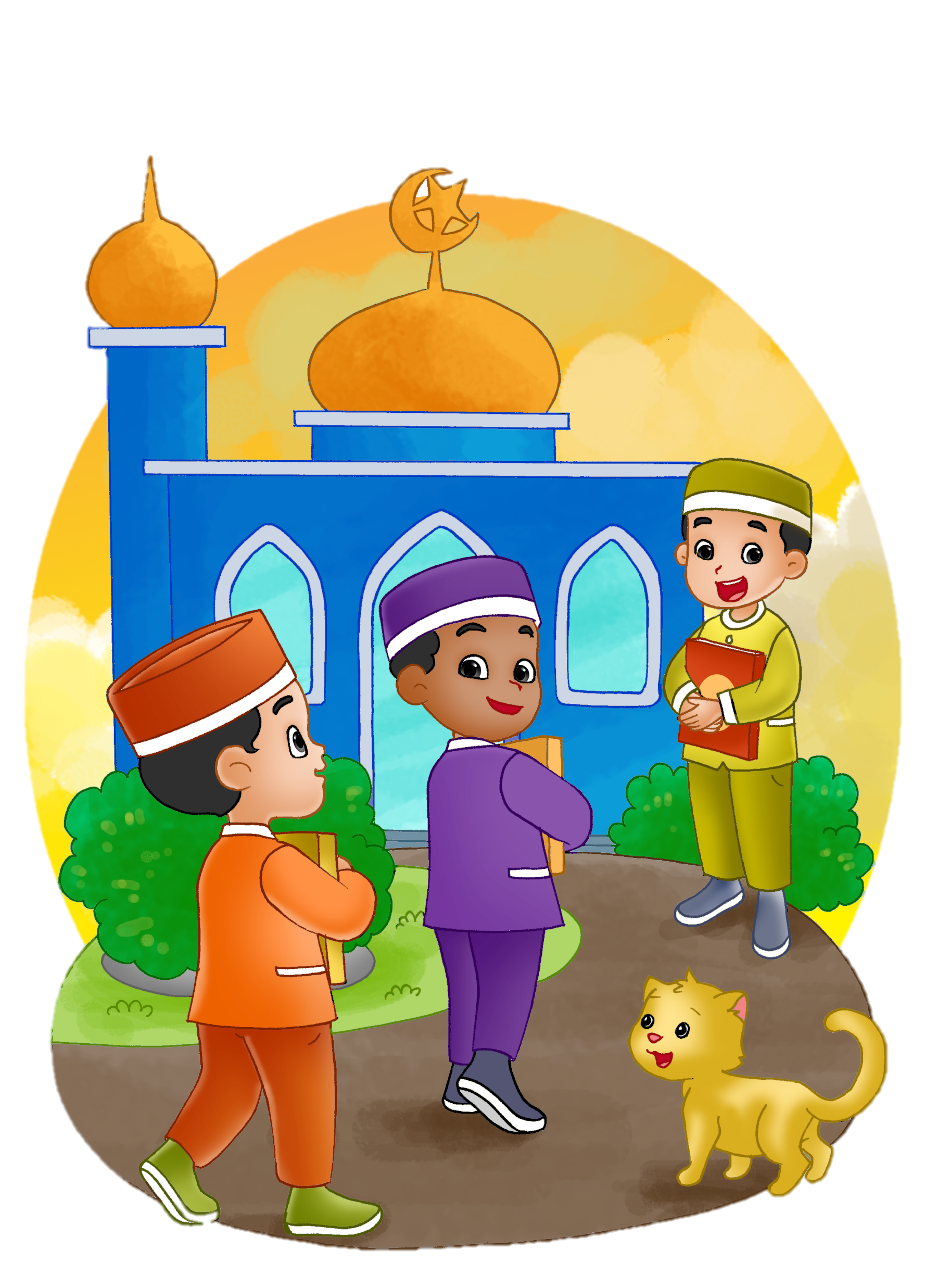 Selalu bersyukur atas nikmat-nikmat Allah Swt.
Rajin melaksanakan salat lima waktu.
Peduli terhadap sesama dan berkorban dalam kebaikan, seperti bersedekah, membantu orang yang terkena musibah, dan lain-lain.
Sumber gambar: dokumen penerbit
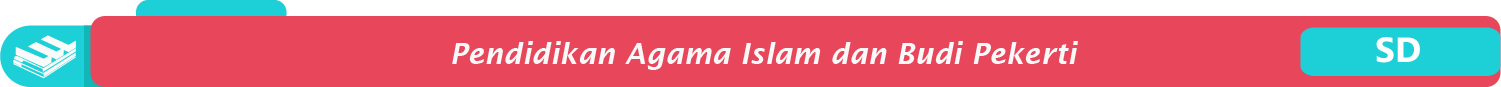 Rangkuman
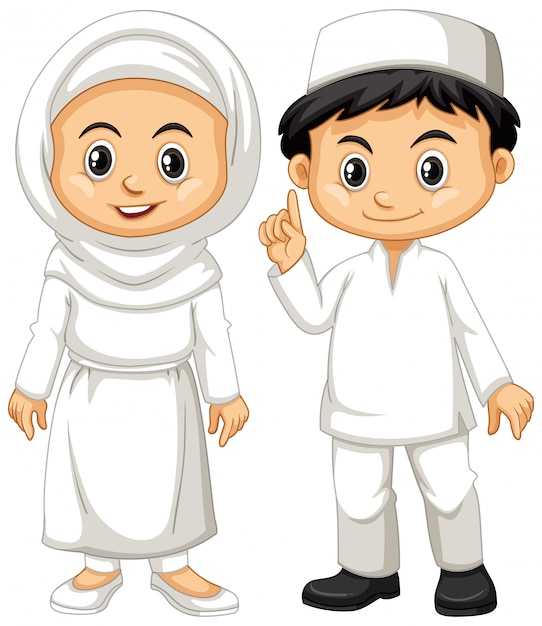 Surah Al-Falaq terdiri atas lima ayat.
Al-Falaq artinya waktu Subuh.
Pesan pokok surah Al-Falaq adalah perintah Allah Swt. agar berlindung kepada-Nya dari segala kejahatan.
Surah Al-Kauṡar terdiri atas tiga ayat.
Al-Kauṡar artinya nikmat yang banyak.
Pesan pokok surah Al-Kauṡar adalah perintah Allah Swt. untuk salat dan berkurban.
Sumber gambar: freepik.com
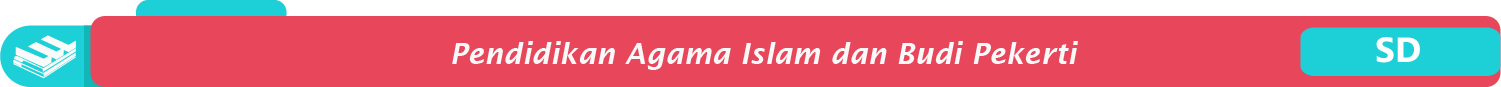